Quran
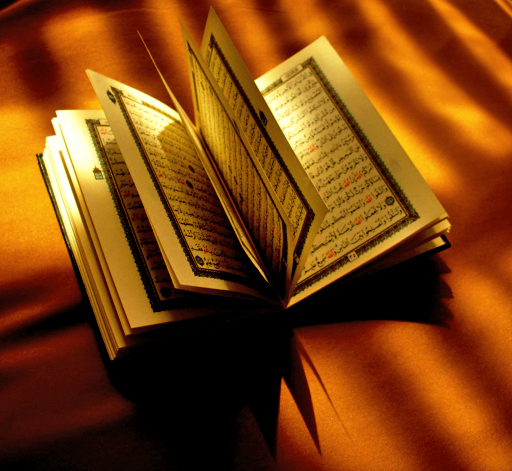 Muhammad
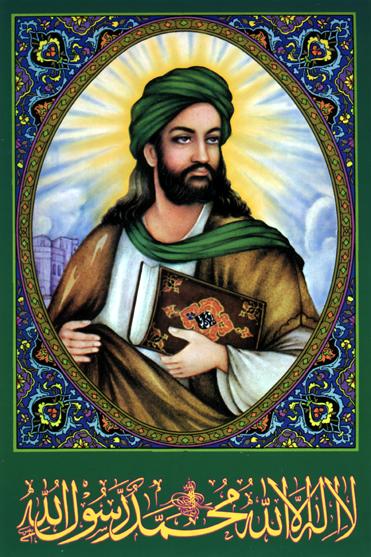 Mecca
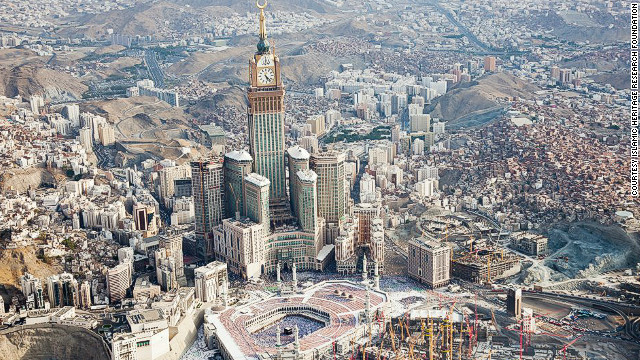 Kaaba
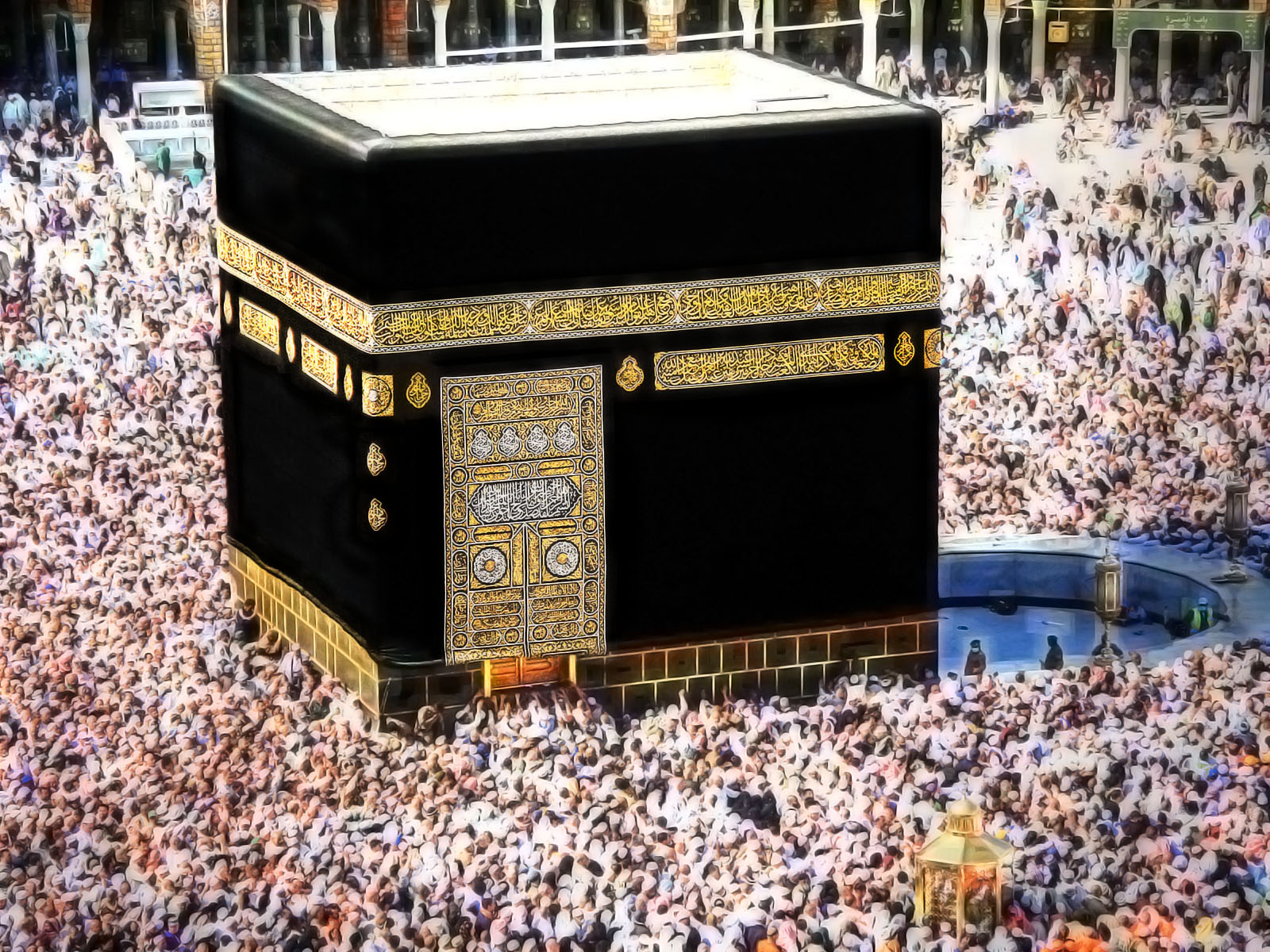 Kaaba
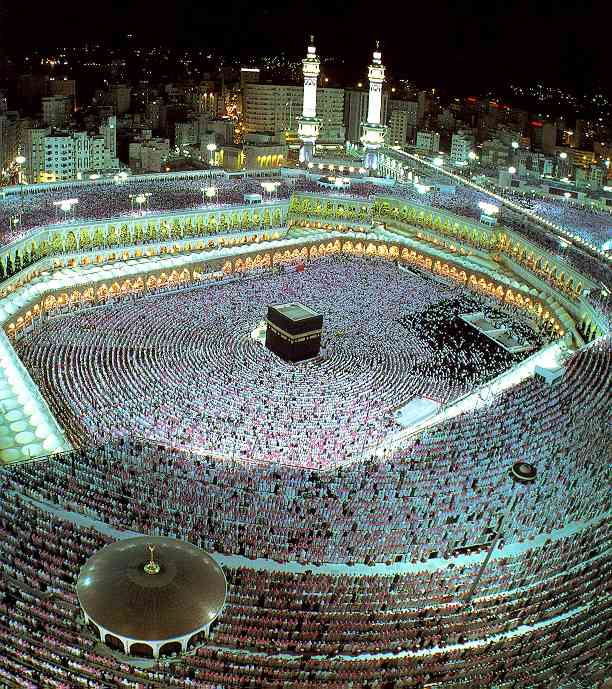 Mecca/Kaaba
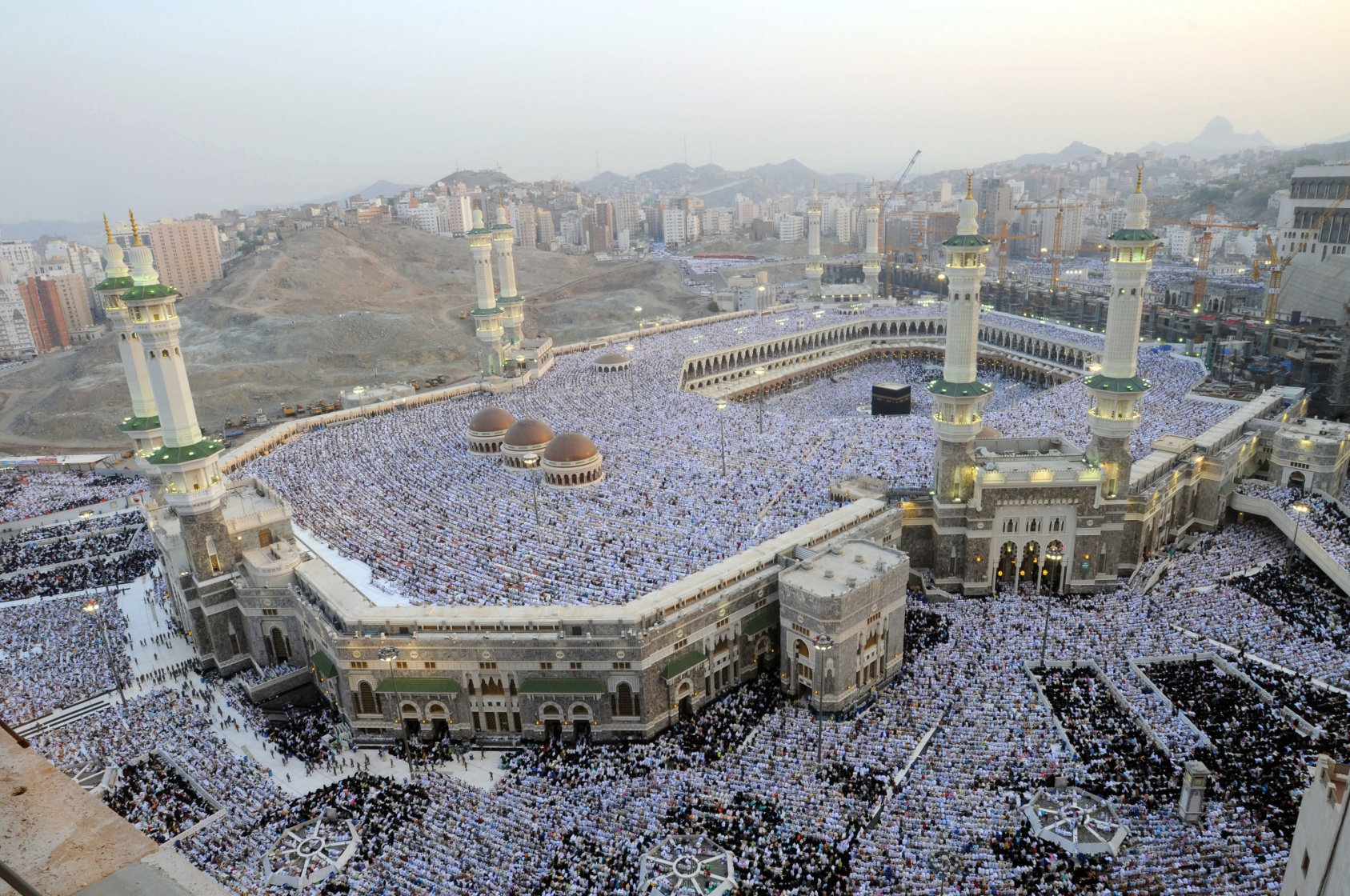 5 Pillars of Islam
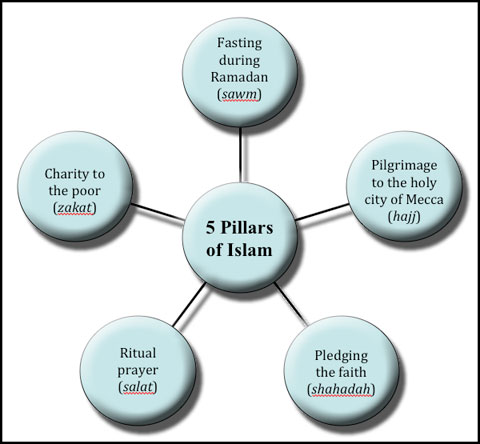